РАСПРОСТРАЊЕНОСТ ВОДЕ
Вoде има у океанима и морима.
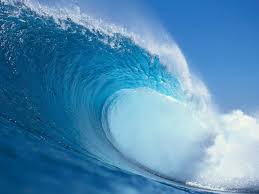 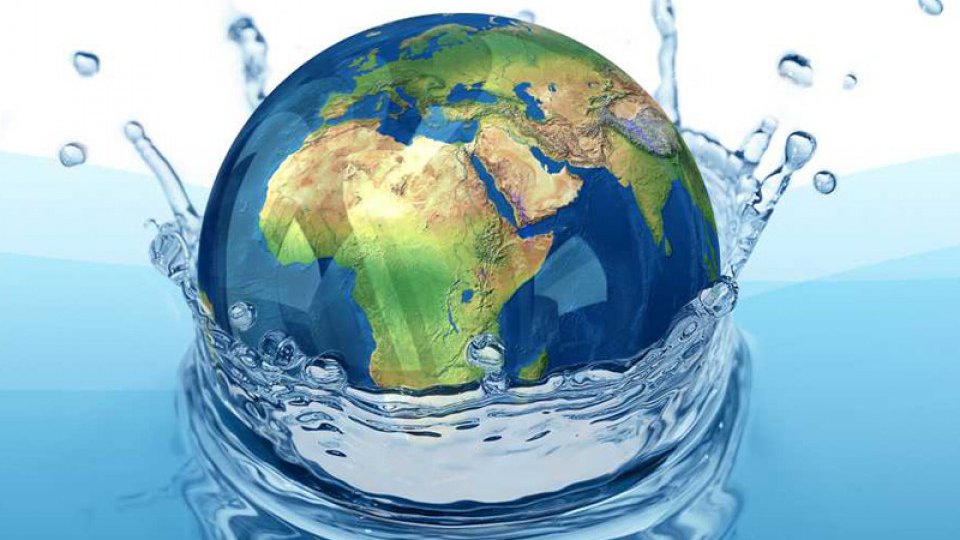 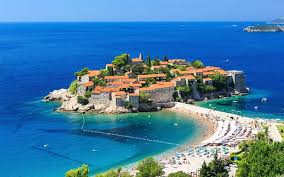 Воде има и у језерима, барама, ријекама, пећинама.
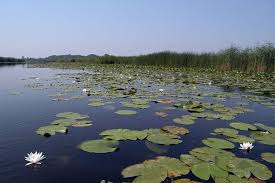 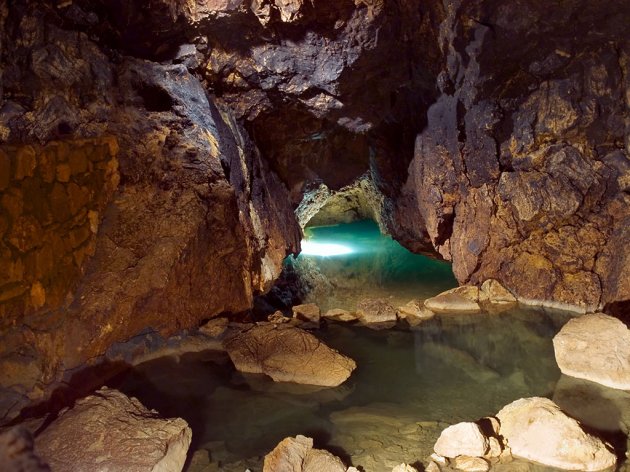 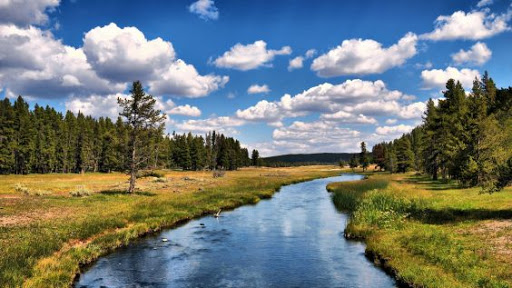 Воде има у човјеку, биљкама и животињама.
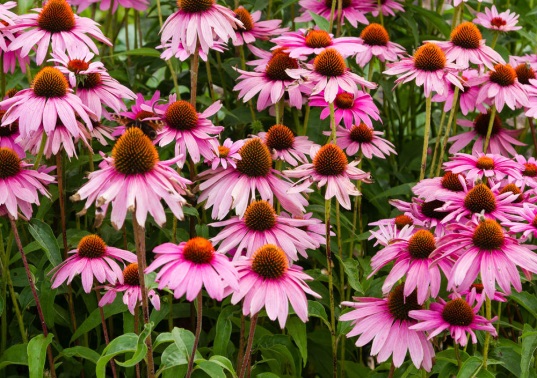 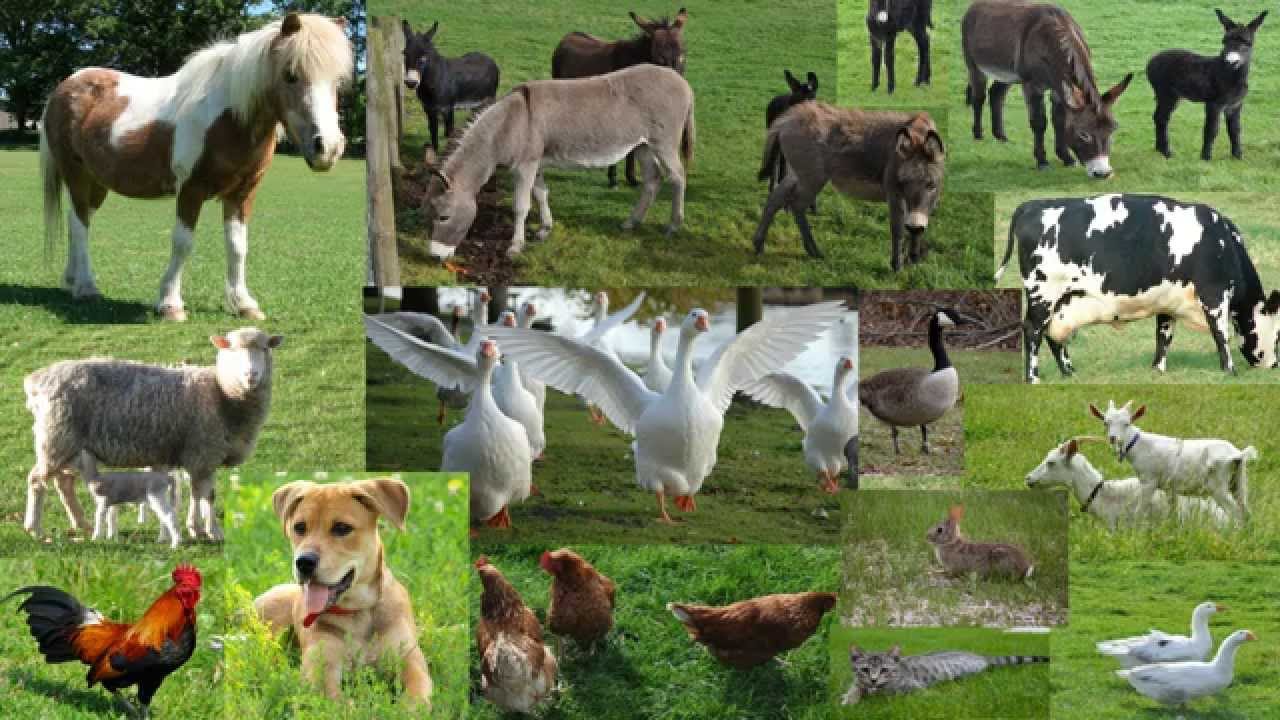 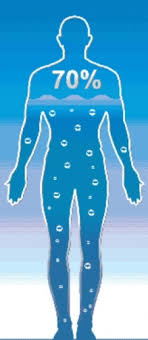 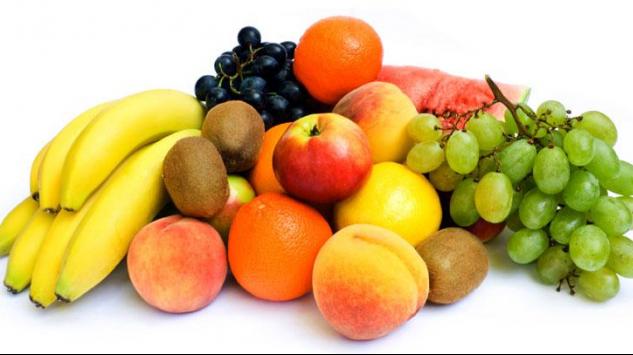 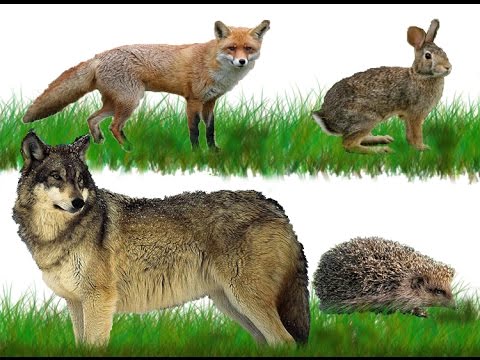 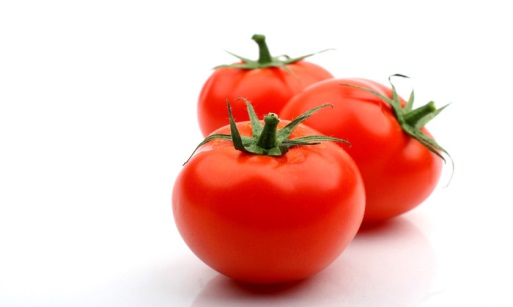 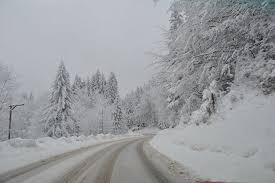 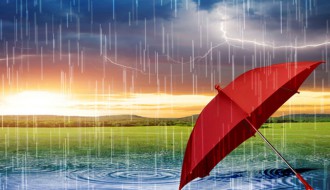 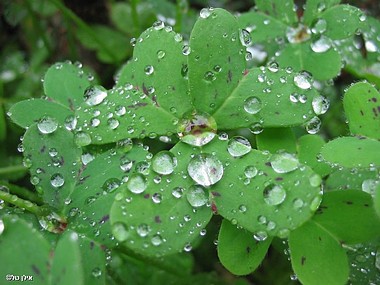 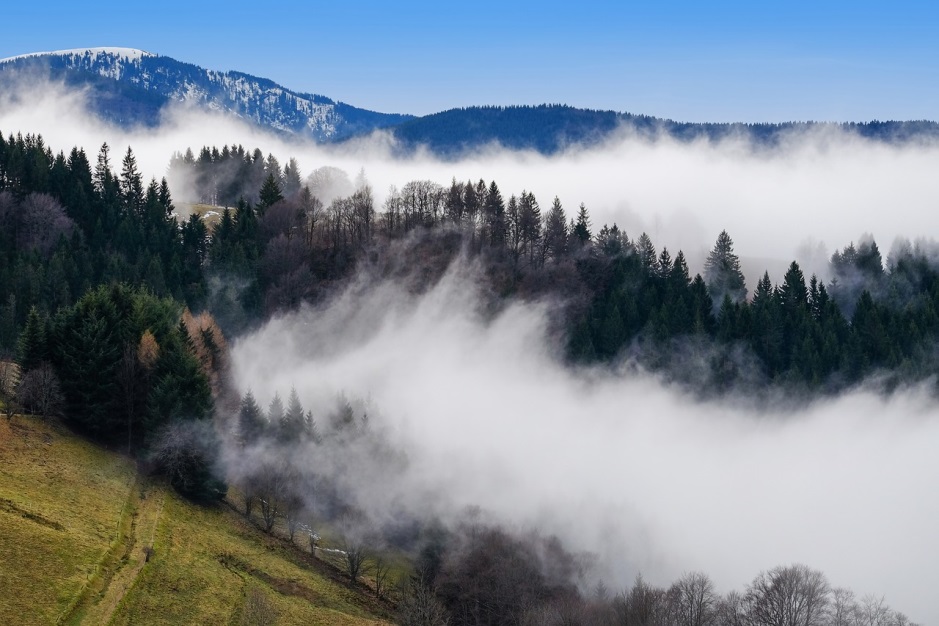 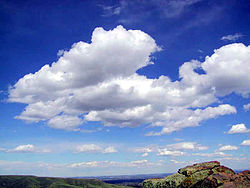 ОСОБИНЕ ВОДЕ
Вода је провидна, безбојна течност, без укуса и мириса.
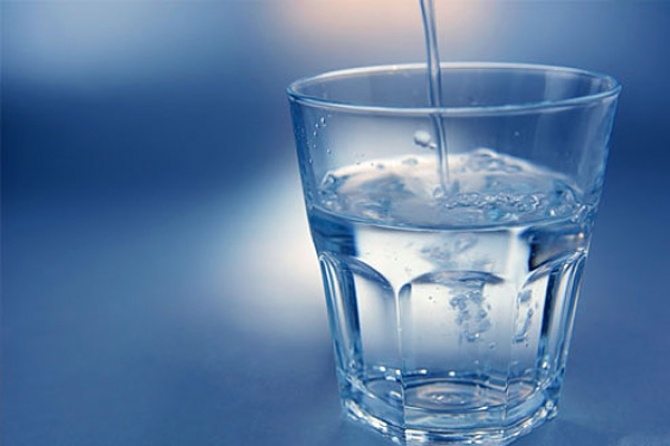 Вода може бити у три агрегатна стања. То су:
 ЧВРСТО СТАЊЕ
 ТЕЧНО СТАЊЕ
 ГАСОВИТО СТАЊЕ
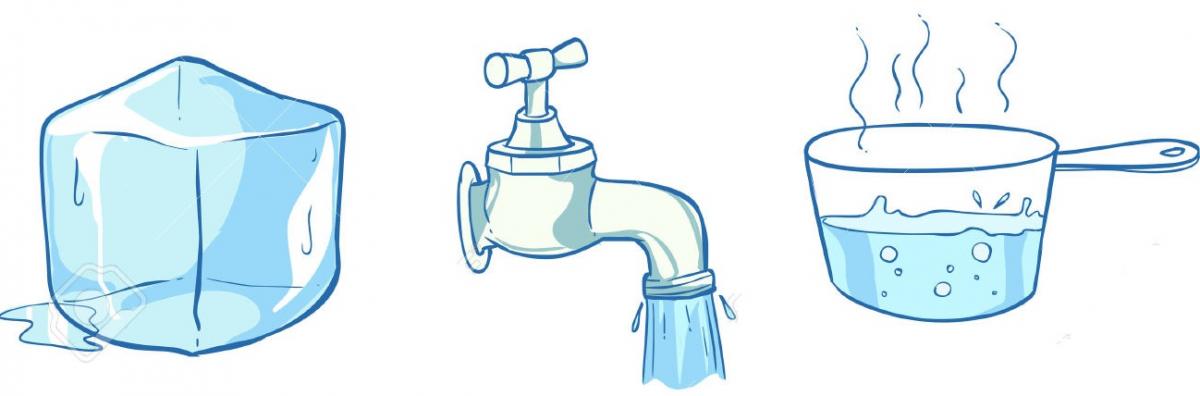 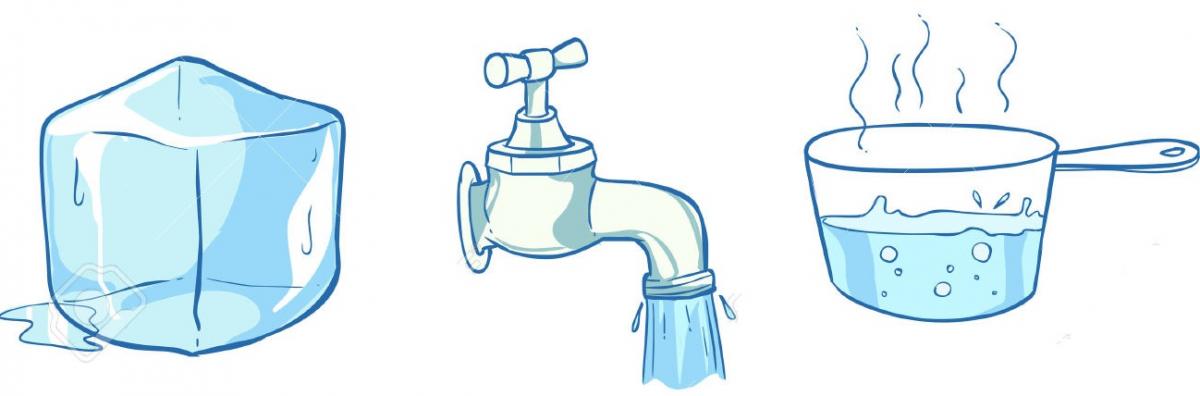 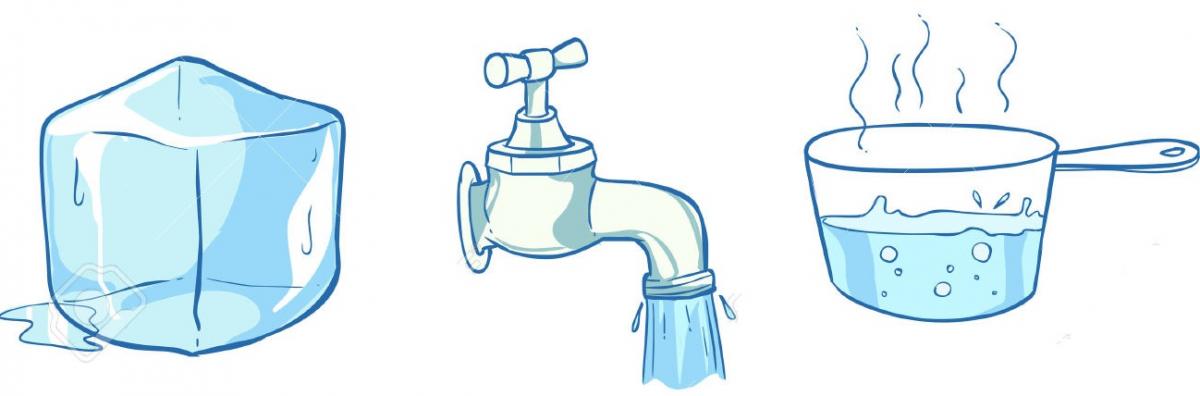 Вода заузима облик посуде у којој се налази.
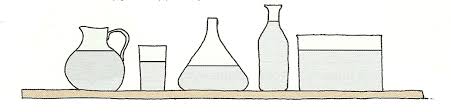 Вода је добар растварач.
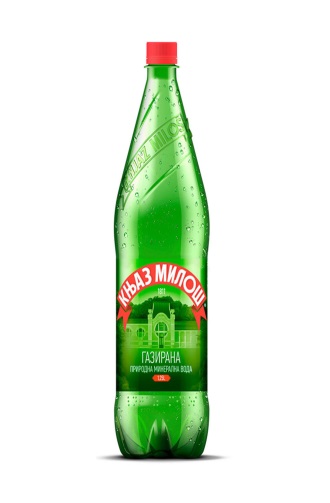 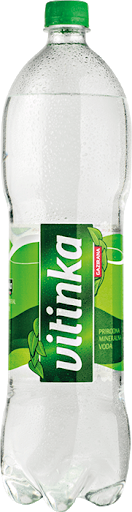  Када улази у земљу вода 
    раствара со и неке материје.
 Вода најбоље раствара со, шећер
   и неке течности.
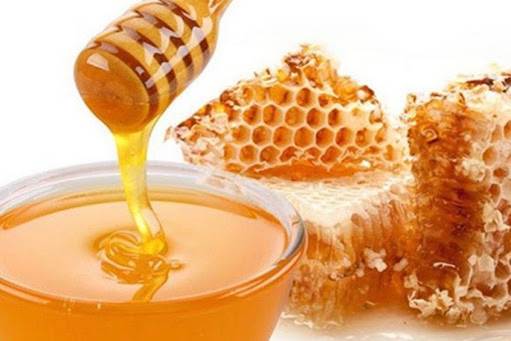 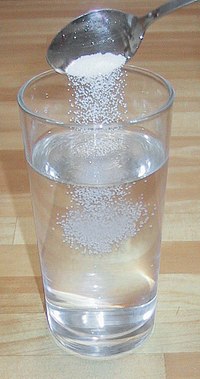 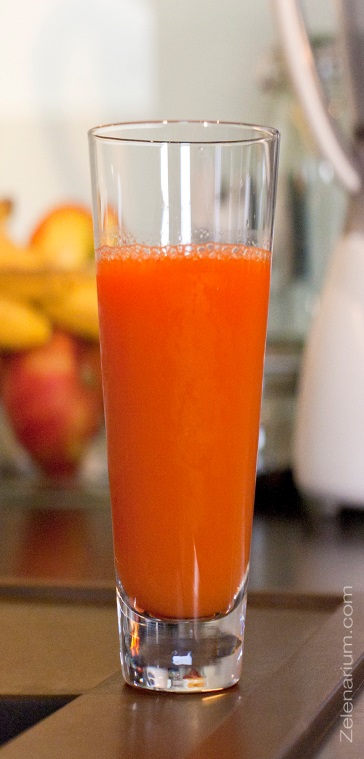 Задатак за самосталан рад:


Урадити задатке на 42. страни у Радном листу.
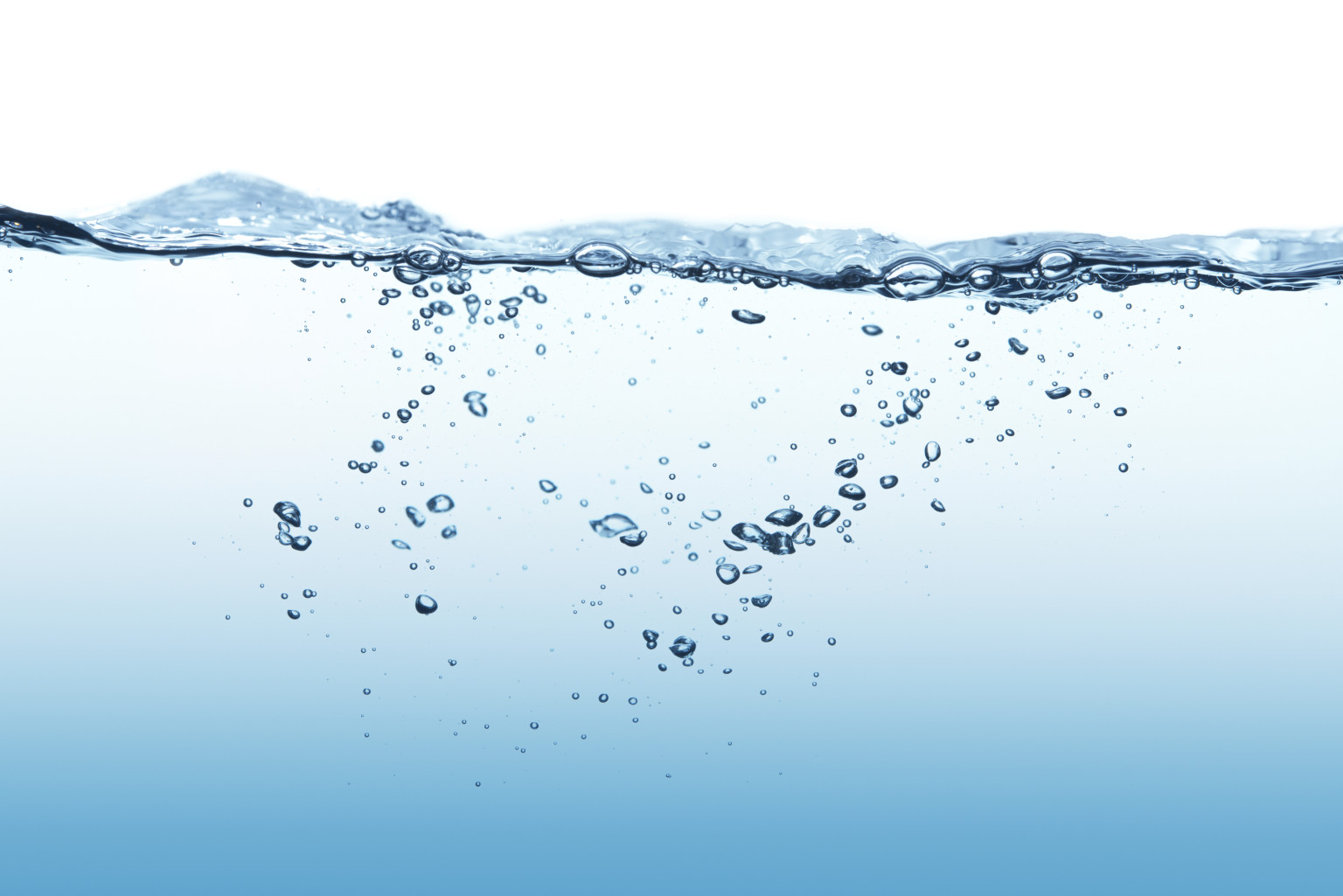